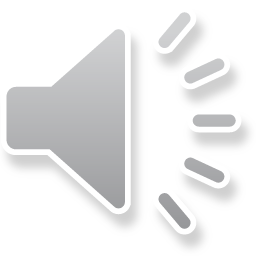 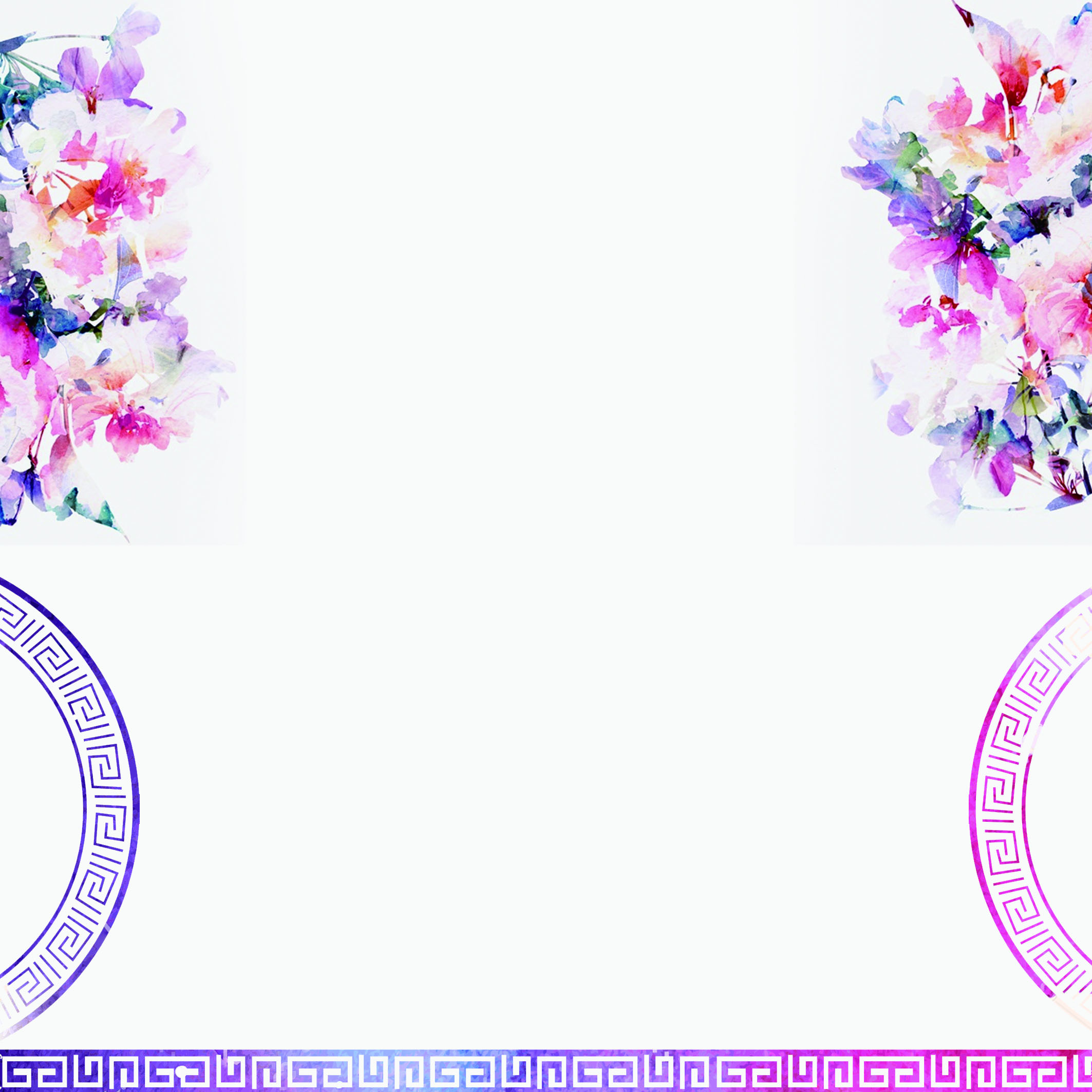 Watercolor Flower General PPT
INSERT THE TITLE OF YOUR
PRESENTATION HERE
Reporting Person:FREEPPT7.COM
Enter a title here
1
Enter a title here
2
CONTENTS
Enter a title here
3
Enter a title here
4
Enter a title here
1
Enter a title here
2
CONTENTS
Enter a title here
3
Enter a title here
4
Click Add Title
Title Text Preset
Title Text Preset
Title Text Preset
Title Text Preset
CLICK TO ADD CAPTION TEXT
This section is displayed as a text-typesetting placeholder (theme fonts are recommended)
This section is displayed as a text-typesetting placeholder (theme fonts are recommended)
This section is displayed as a text-typesetting placeholder (theme fonts are recommended)
This section is displayed as a text-typesetting placeholder (theme fonts are recommended)
1
2
3
4
Click Add Title
CLICK TO ADD CAPTION TEXT
Title Text Preset
Title Text Preset
Title Text Preset
Title Text Preset
This section is displayed as a text-typesetting placeholder (It is recommended to use theme Fonts)
This section is displayed as a text-typesetting placeholder (It is recommended to use theme Fonts)
This section is displayed as a text-typesetting placeholder (It is recommended to use theme Fonts)
This section is displayed as a text-typesetting placeholder (It is recommended to use theme Fonts)
Title Text Preset
Click Add Title
CLICK TO ADD CAPTION TEXT
Title Text Preset
01
This section is displayed as a text-typesetting placeholder(It is recommended to use theme Fonts)
Title Text Preset
03
This section is displayed as a text-typesetting placeholder(It is recommended to use theme Fonts)
Title Text Preset
05
This section is displayed as a text-typesetting placeholder(It is recommended to use theme Fonts)
Click Add Title
CLICK TO ADD CAPTION TEXT
0 1
0 2
0 3
0 4
Title Text Preset
Title Text Preset
Title Text Preset
Title Text Preset
This section is displayed as a text-typesetting placeholder(It is recommended to use theme Fonts)
This section is displayed as a text-typesetting placeholder(It is recommended to use theme Fonts)
This section is displayed as a text-typesetting placeholder(It is recommended to use theme Fonts)
This section is displayed as a text-typesetting placeholder(It is recommended to use theme Fonts)
Click Add Title
CLICK TO ADD CAPTION TEXT
This section is displayed as a text-typesetting placeholder (theme fonts are recommended)
This section is displayed as a text-typesetting placeholder (theme fonts are recommended)
Title
Title
This section is displayed as a text-typesetting placeholder (theme fonts are recommended)
This section is displayed as a text-typesetting placeholder (theme fonts are recommended)
Title
Title
Enter a title here
1
Enter a title here
2
CONTENTS
Enter a title here
3
Enter a title here
4
Click Add Title
CLICK TO ADD CAPTION TEXT
2016
2017
2018
2019
Title Text Preset
Title Text Preset
Title Text Preset
Title Text Preset
Title Text Preset
Title Text Preset
Title Text Preset
Title Text Preset
Click Add Title
CLICK TO ADD CAPTION TEXT
Title Text Preset
Title Text Preset
Title Text Preset
Title Text Preset
This section is displayed as a text-typesetting placeholder(It is recommended that you use a theme font).
This section is displayed as a text-typesetting placeholder(It is recommended that you use a theme font).
This section is displayed as a text-typesetting placeholder(It is recommended that you use a theme font).
This section is displayed as a text-typesetting placeholder(It is recommended that you use a theme font).
Click Add Title
CLICK TO ADD CAPTION TEXT
Keywords
Keywords
Keywords
This section is displayed as a text-typesetting placeholder(It is recommended to use theme Fonts)
This section is displayed as a text-typesetting placeholder(It is recommended to use theme Fonts)
This section is displayed as a text-typesetting placeholder(It is recommended to use theme Fonts)
20%
85%
15%
80%
70%
60%
40%
30%
Keywords
This section is displayed as a text-typesetting placeholder(It is recommended to use theme Fonts)
Click Add Title
CLICK TO ADD CAPTION TEXT
38%
46%
9%
28%
Keywords
Keywords
Keywords
Keywords
Title Text Preset
Title Text Preset
Title Text Preset
Title Text Preset
This section is displayed as a text-typesetting placeholder (theme fonts are recommended)
This section is displayed as a text-typesetting placeholder (theme fonts are recommended)
This section is displayed as a text-typesetting placeholder (theme fonts are recommended)
This section is displayed as a text-typesetting placeholder (theme fonts are recommended)
Click Add Title
CLICK TO ADD CAPTION TEXT
Title Text Preset
04
This section is displayed as a text-typesetting placeholder (It is recommended to use theme Fonts)
Title Text Preset
03
This section is displayed as a text-typesetting placeholder (It is recommended to use theme Fonts)
Title Text Preset
02
This section is displayed as a text-typesetting placeholder (It is recommended to use theme Fonts)
Title Text Preset
01
This section is displayed as a text-typesetting placeholder (It is recommended to use theme Fonts)
Click Add Title
CLICK TO ADD CAPTION TEXT
1
10%
Title text
2
3
4
20%
Title text
30%
Title text
40%
Title text
Click Add Title
CLICK TO ADD CAPTION TEXT
Title Text Preset
Title Text Preset
Keywords
Keywords
Keywords
Keywords
Keywords
Title text
Title text
Title Text Preset
Title Text Preset
Title Text Preset
Title Text Preset
Title Text Preset
This section is displayed as a text-typesetting placeholder (It is recommended to use theme Fonts)
This section is displayed as a text-typesetting placeholder (It is recommended to use theme Fonts)
This section is displayed as a text-typesetting placeholder (It is recommended to use theme Fonts)
This section is displayed as a text-typesetting placeholder (It is recommended to use theme Fonts)
This section is displayed as a text-typesetting placeholder (It is recommended to use theme Fonts)
Enter a title here
1
Enter a title here
2
CONTENTS
Enter a title here
3
Enter a title here
4
Click Add Title
CLICK TO ADD CAPTION TEXT
Title Text Preset
Title Text Preset
Title Text Preset
Title Text Preset
This section is displayed as a text-typesetting placeholder (It is recommended to use theme Fonts)
This section is displayed as a text-typesetting placeholder (It is recommended to use theme Fonts)
This section is displayed as a text-typesetting placeholder (It is recommended to use theme Fonts)
This section is displayed as a text-typesetting placeholder (It is recommended to use theme Fonts)
Click Add Title
CLICK TO ADD CAPTION TEXT
05
Title text
Title text
Title text
Title text
Title text
This section is displayed as a text-typesetting placeholder (It is recommended to use theme Fonts)
This section is displayed as a text-typesetting placeholder (It is recommended to use theme Fonts)
This section is displayed as a text-typesetting placeholder (It is recommended to use theme Fonts)
This section is displayed as a text-typesetting placeholder (It is recommended to use theme Fonts)
This section is displayed as a text-typesetting placeholder (It is recommended to use theme Fonts)
04
02
01
03
Click Add Title
CLICK TO ADD CAPTION TEXT
02Keywords
Title text
Title text
This section is displayed as a text-typesetting placeholder (It is recommended to use theme Fonts)
This section is displayed as a text-typesetting placeholder (It is recommended to use theme Fonts)
01Keywords
Click Add Title
CLICK TO ADD CAPTION TEXT
Title Text Preset
Title Text Preset
Title Text Preset
Title Text Preset
Title Text Preset
Title Text Preset
Title Text Preset
Title Text Preset
This section is displayed as a text-typesetting placeholder (theme fonts are recommended)
This section is displayed as a text-typesetting placeholder (theme fonts are recommended)
This section is displayed as a text-typesetting placeholder (theme fonts are recommended)
This section is displayed as a text-typesetting placeholder (theme fonts are recommended)
01
02
03
04
Enter a title here
1
Enter a title here
2
CONTENTS
Enter a title here
3
Enter a title here
4
Click Add Title
CLICK TO ADD CAPTION TEXT
1
2
3
Title text
Title text
Title text
Title Text Preset
Title Text Preset
Title Text Preset
This section is displayed as a text-typesetting placeholder (It is recommended to use theme Fonts)
This section is displayed as a text-typesetting placeholder (It is recommended to use theme Fonts)
This section is displayed as a text-typesetting placeholder (It is recommended to use theme Fonts)
Click Add Title
CLICK TO ADD CAPTION TEXT
01
02
04
03
Title Text Preset
Title Text Preset
Title Text Preset
Title Text Preset
This section is displayed as a text-typesetting placeholder (It is recommended to use theme Fonts)
This section is displayed as a text-typesetting placeholder (It is recommended to use theme Fonts)
This section is displayed as a text-typesetting placeholder (It is recommended to use theme Fonts)
This section is displayed as a text-typesetting placeholder (It is recommended to use theme Fonts)
Click Add Title
CLICK TO ADD CAPTION TEXT
Title Text Preset
This section is displayed as a text-typesetting placeholder(It is recommended to use theme Fonts)
Title Text Preset 04
Title Text Preset
This section is displayed as a text-typesetting placeholder(It is recommended to use theme Fonts)
Title Text Preset 03
Title Text Preset
This section is displayed as a text-typesetting placeholder(It is recommended to use theme Fonts)
Title Text Preset 02
Title Text Preset
This section is displayed as a text-typesetting placeholder(It is recommended to use theme Fonts)
Title Text Preset 01
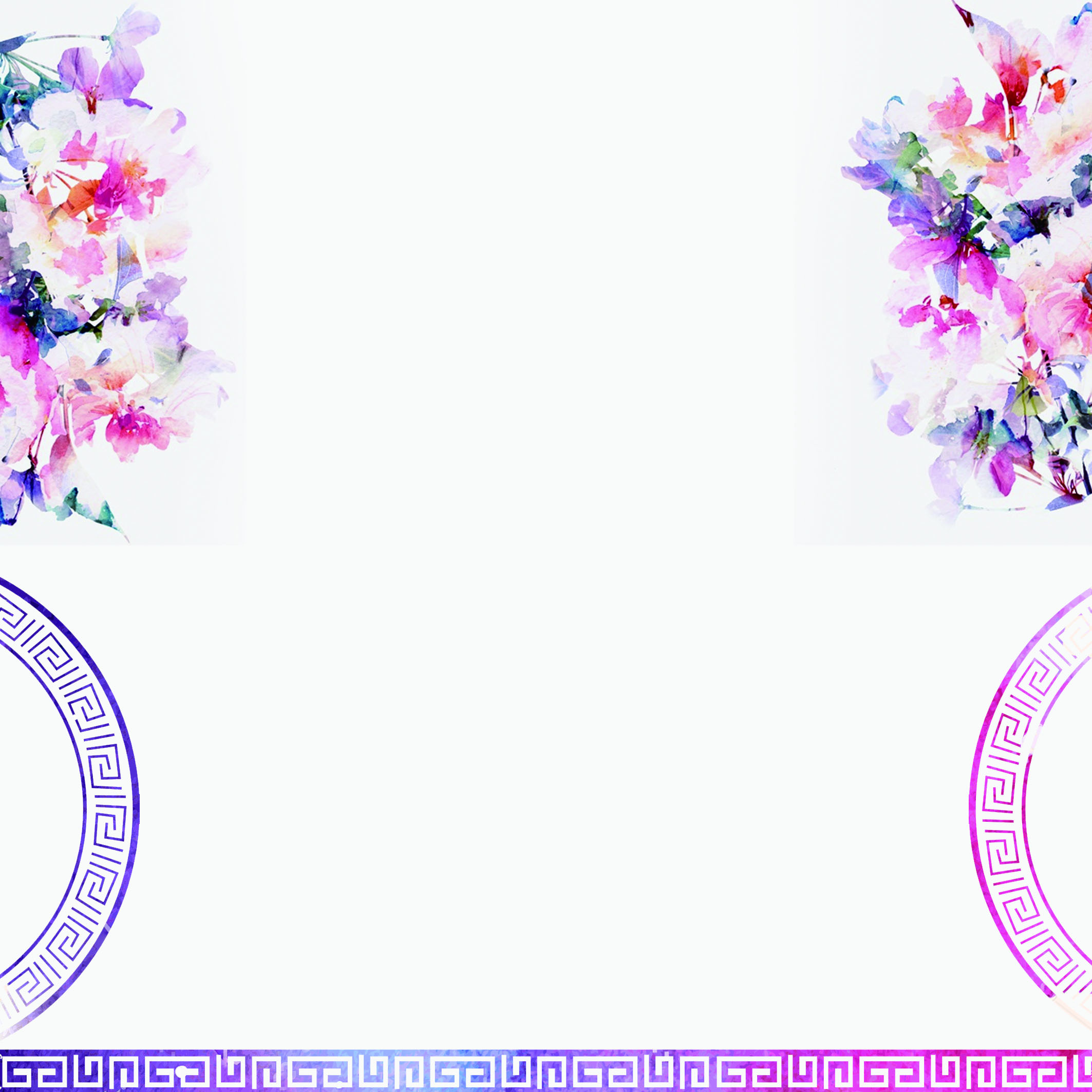 Thanks for listening
INSERT THE TITLE OF YOUR
PRESENTATION HERE
Time:XX Years XX Month
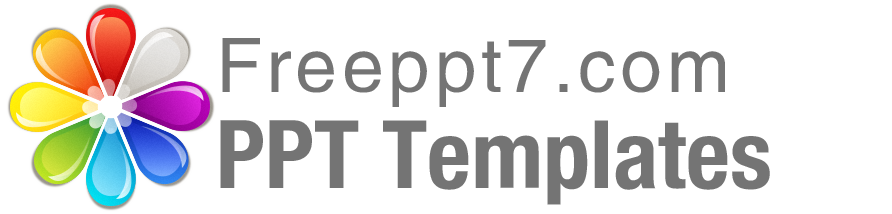 Best PPT templates for free download
Https://www.freeppt7.com